NWBC PUBLIC MEETING
June 9, 2020
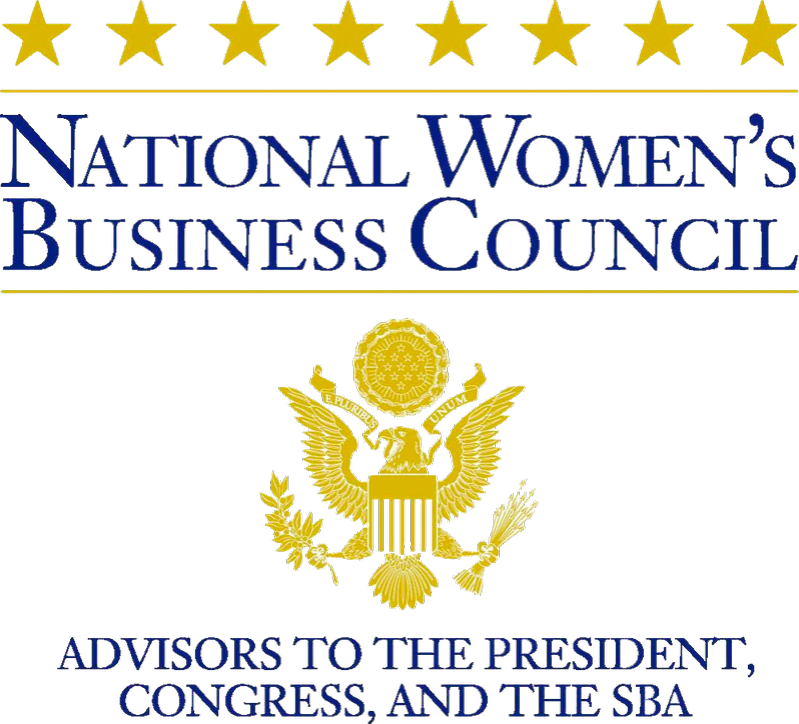 #NWBC
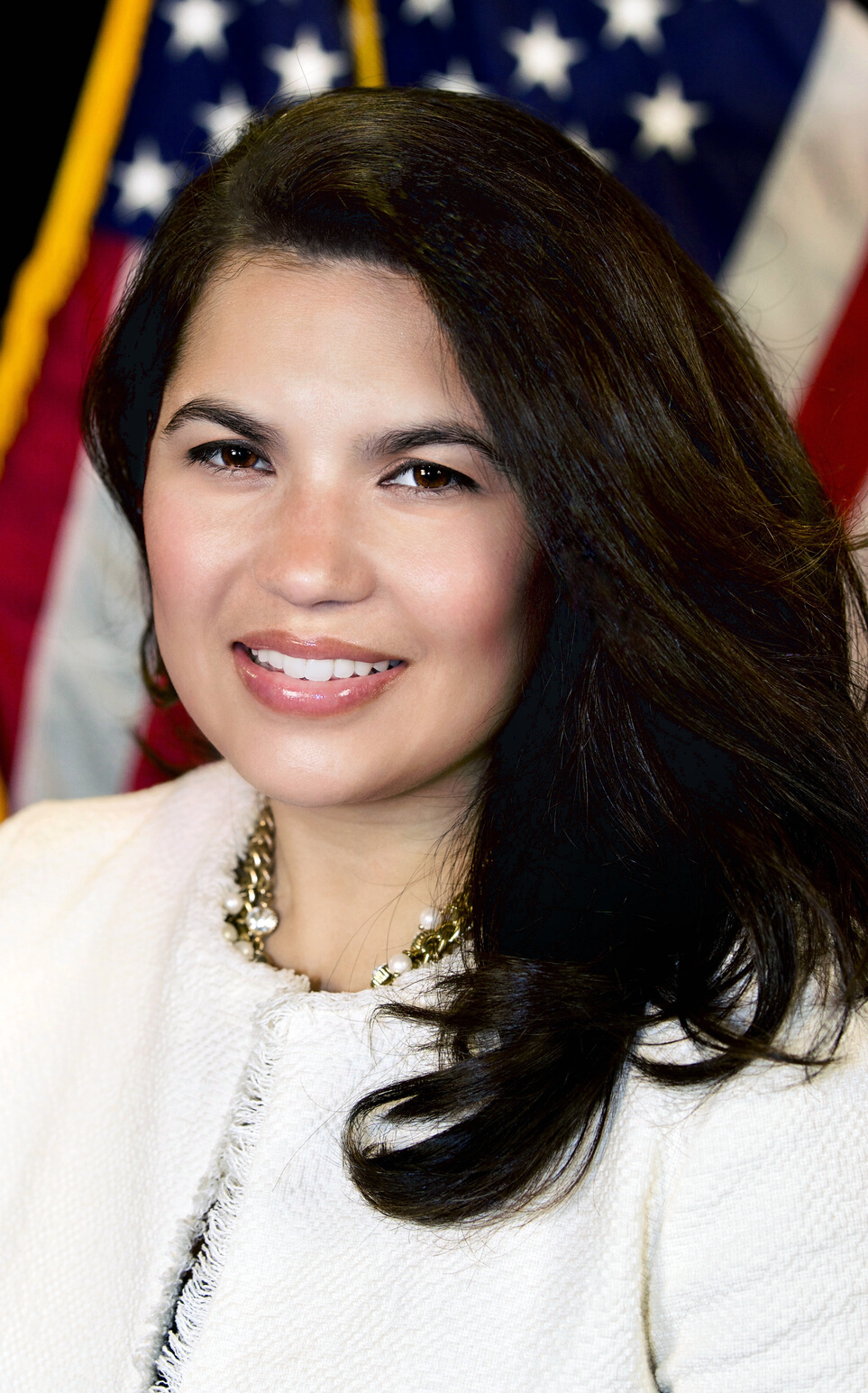 OPENING REMARKS
NWBC Executive Director 
Nina Roque
NWBC CHAIR
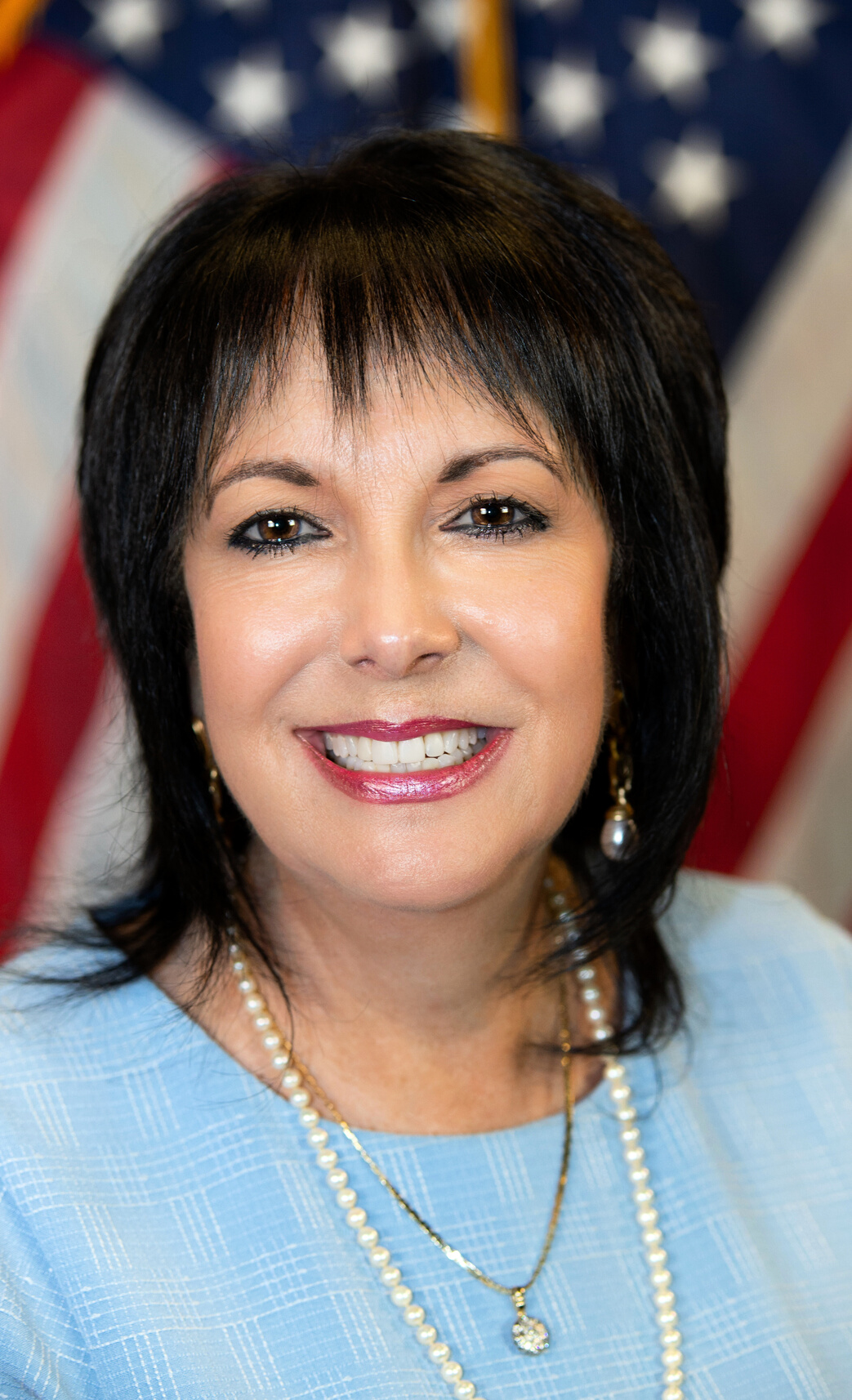 LIZ SARA
Access to Capital & Opportunity
Rural Women's Entrepreneurship
Women in 
S.T.E.M
Click HERE to View Document
FY20 Policy Priorities
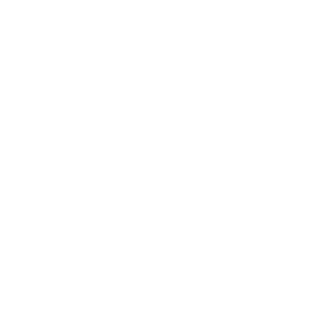 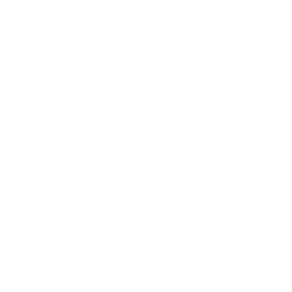 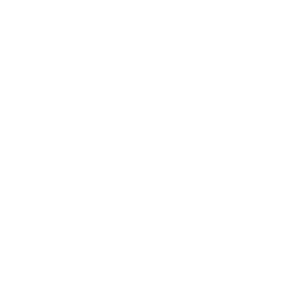 2018 ANNUAL BUSINESS SURVEY 
(ABS)
#NWBC
Estimates show that in 2017 1.1 million employer firms were owned by women. 

The sectors with the most women-owned businesses included the 
health care and social assistance industry with 16.9 (192,159), 
professional, scientific, and technical services with 16.4% (185,649), 
and the retail trade industry with 11.7% (132,894).
ACCESS TO CAPITAL
& OPPORTUNITY
PAM PRINCE-EASON
VANESSA DAWSON
Co-Chair, Access to Capital & Opportunity Subcommittee
Co-Chair, Access to Capital & Opportunity Subcommittee
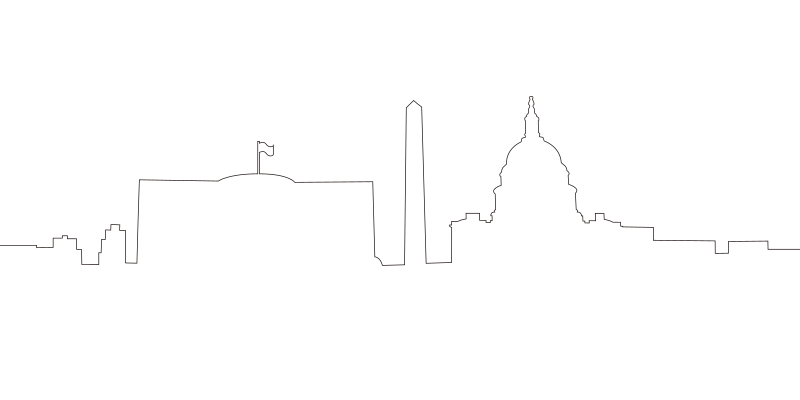 Nicole Cober
Maria Rios
RURAL WOMEN'S ENTREPRENEURSHIP
JESSICA FLYNN
Chair, Rural Women's Entrepreneurship Subcommittee
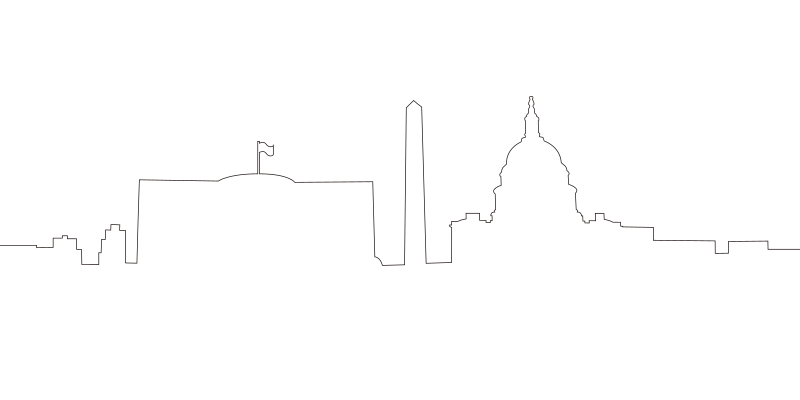 Rebecca
Hamilton
Barbara 
Kniff-McCulla
Bonnie 
Nawara
WOMEN IN STEM
MONICA STYNCHULA
Chair, Women In STEM Subcommittee
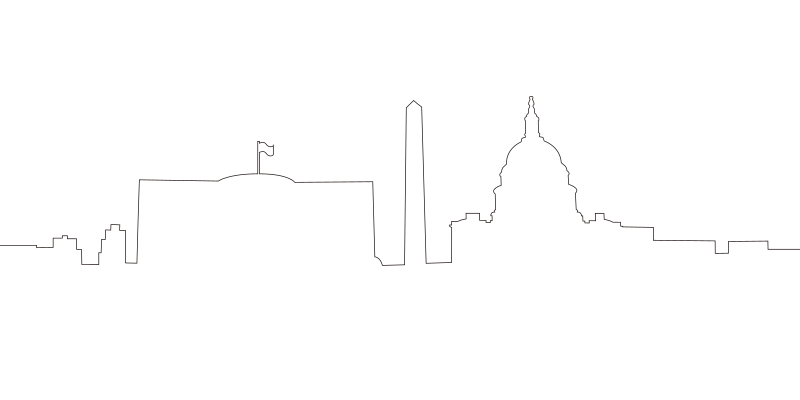 Susan Duffy
Marsha Firestone
Sandra 
Robert
WOMEN IN STEM
Study on ‘Women’s Participation in the SBIR/STTR’
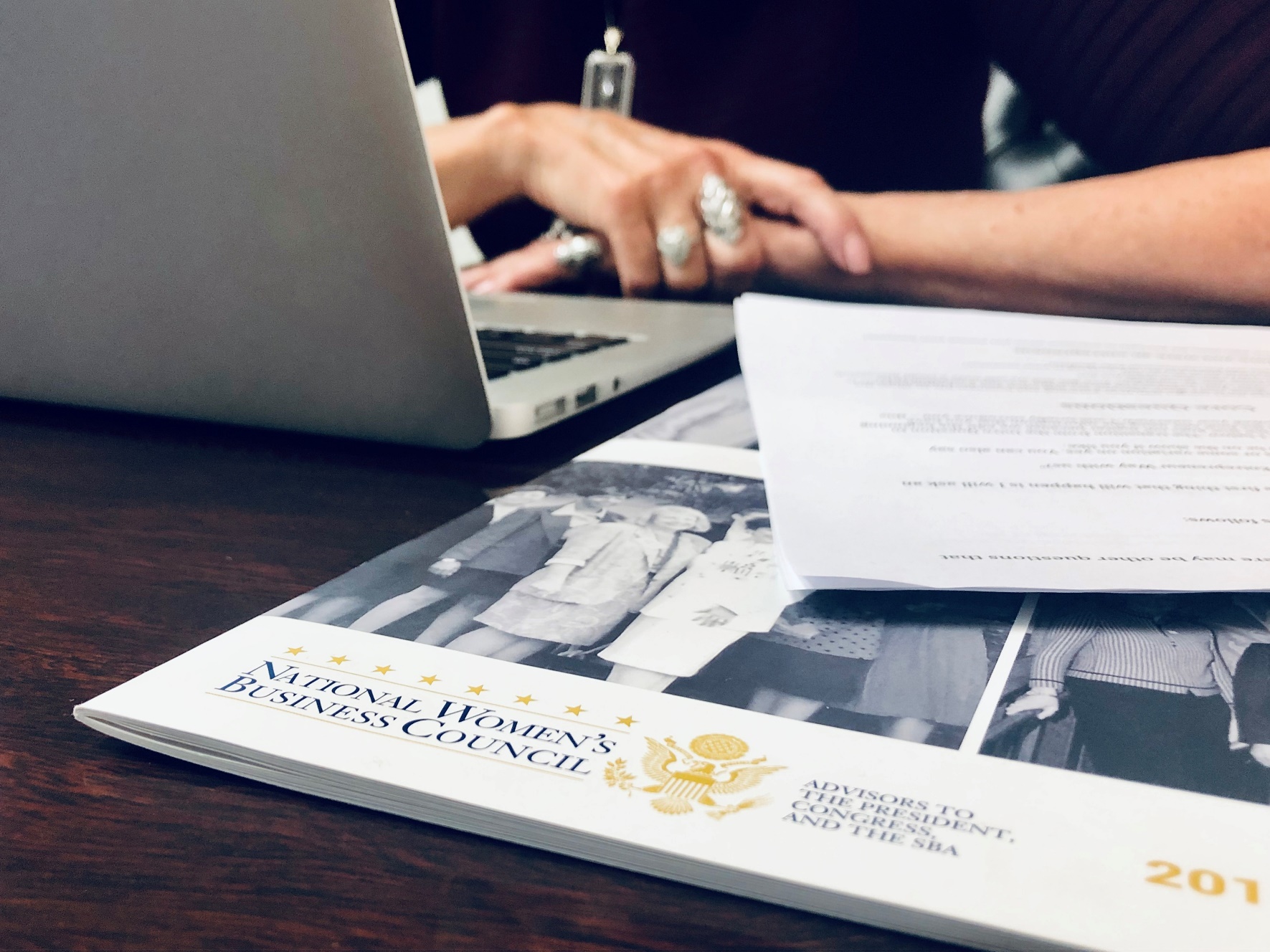 SBIR, Phase I proposals submitted to the 11 participating agencies between 2013 and 2018
Out of a total of 111,387 that were submitted, only 16,933 were submitted by WOSBs. That translates to 15.2%.
 
STTR, Phase I proposals submitted between those same years:
A total of 16,258 were submitted, with 2,137 of those being submitted by WOSBs—essentially 13.14% of the total number of proposals submitted.
 
Release Date: Expected July 2020
COMMUNICATIONS
NICOLE COBER
Chair, Communications Subcommittee
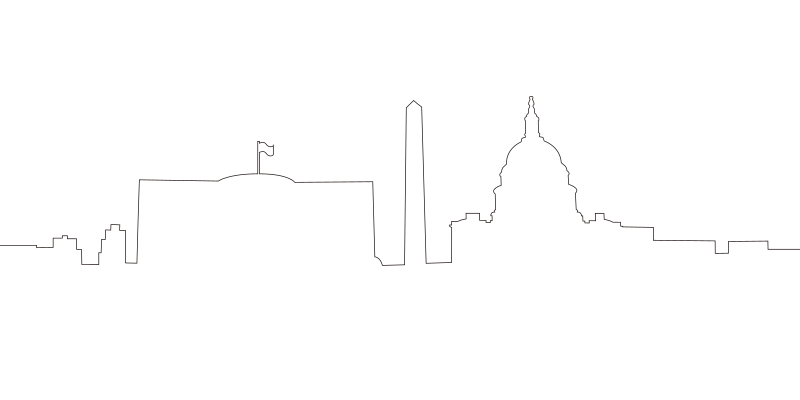 Shelonda Stokes
Marygrace Sexton
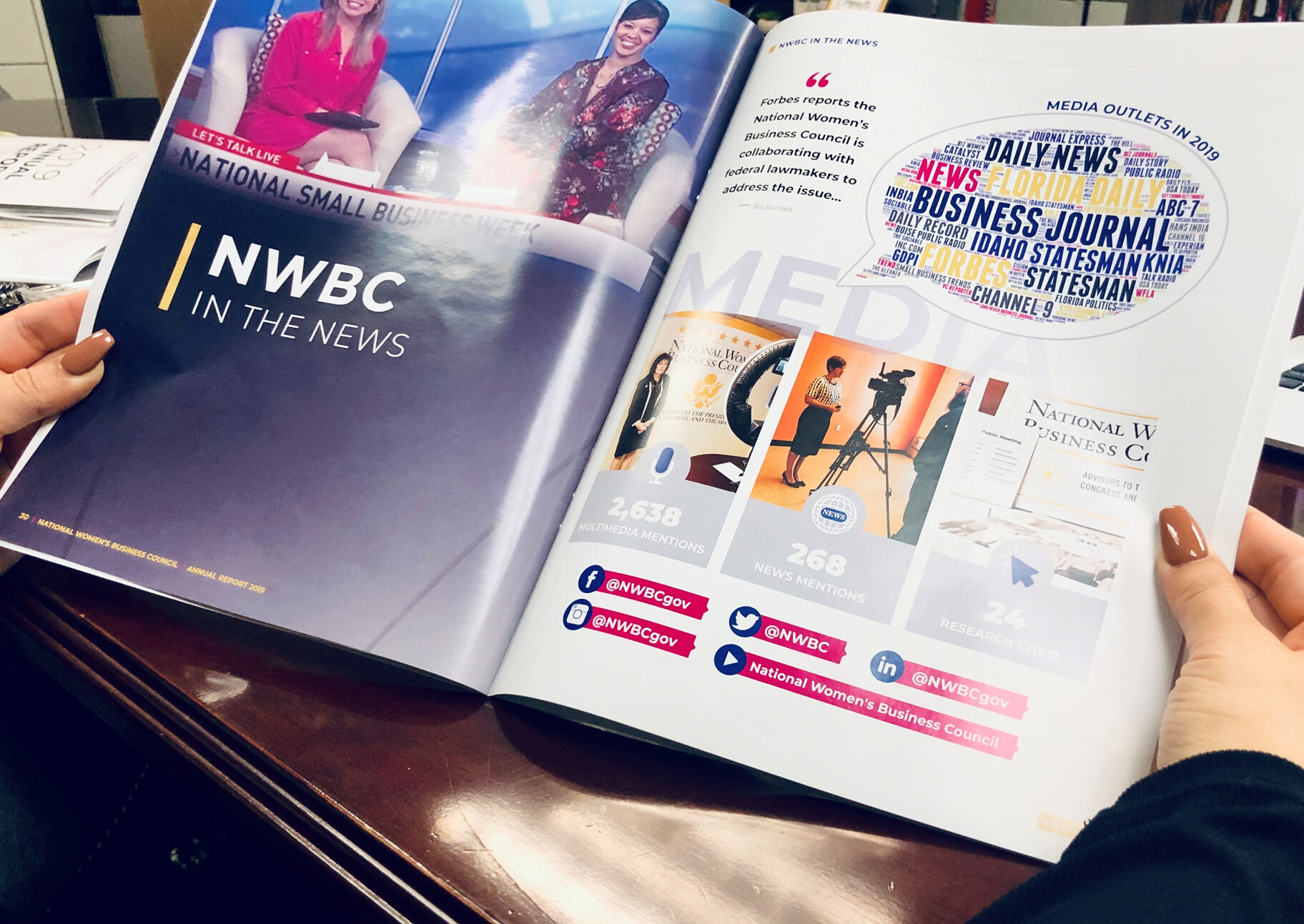 #NWBC
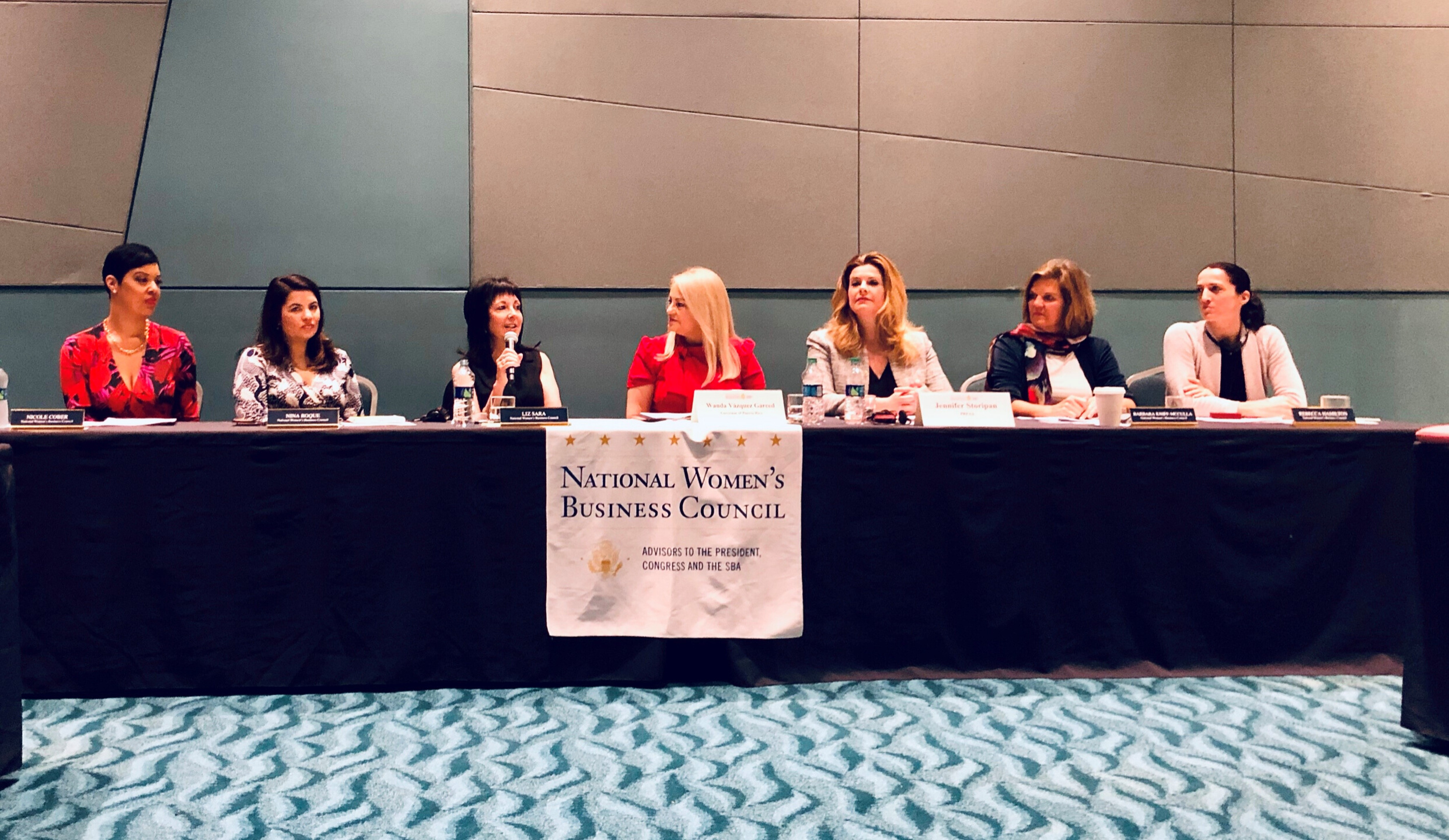 PUBLIC 
STATEMENTS
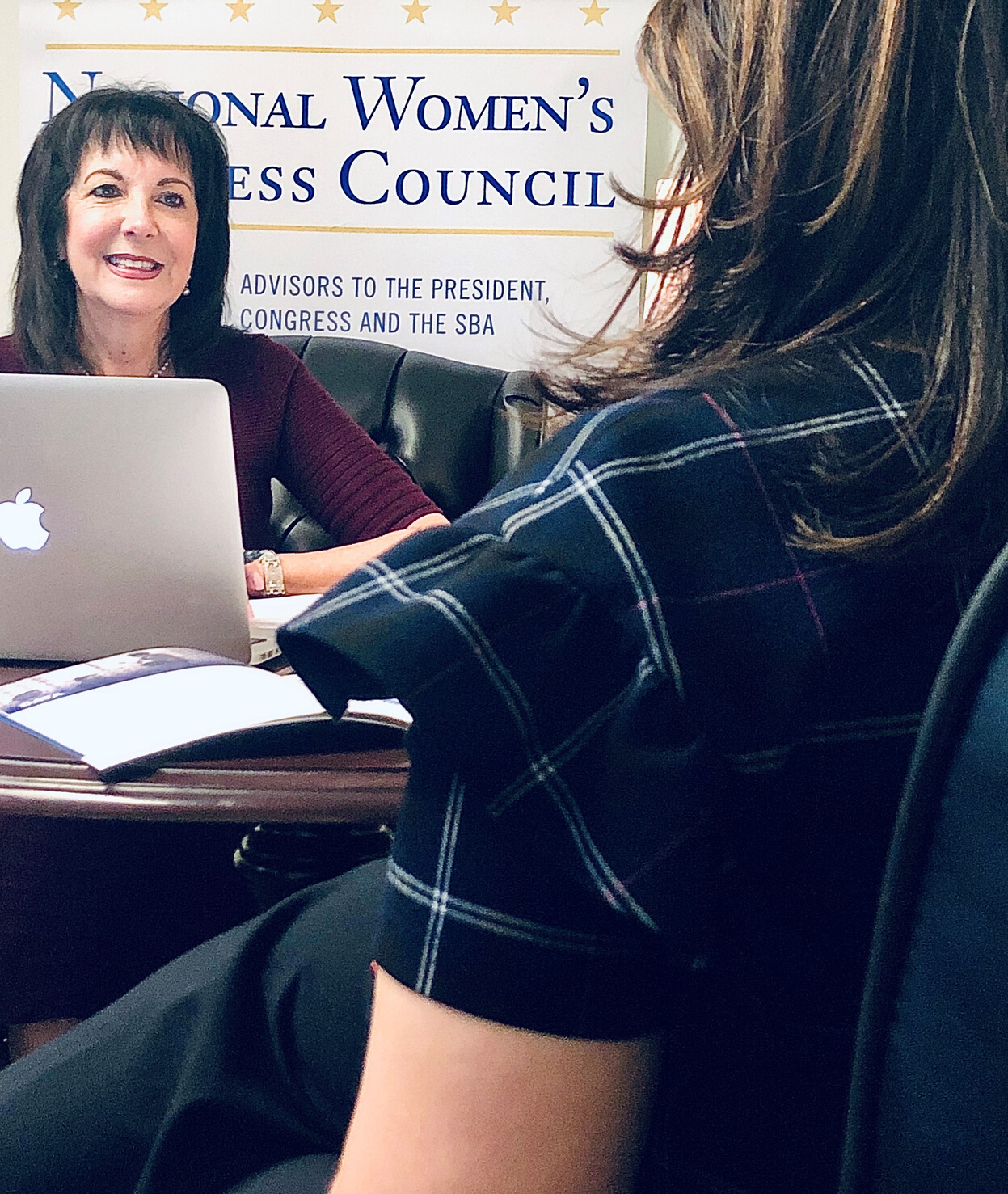 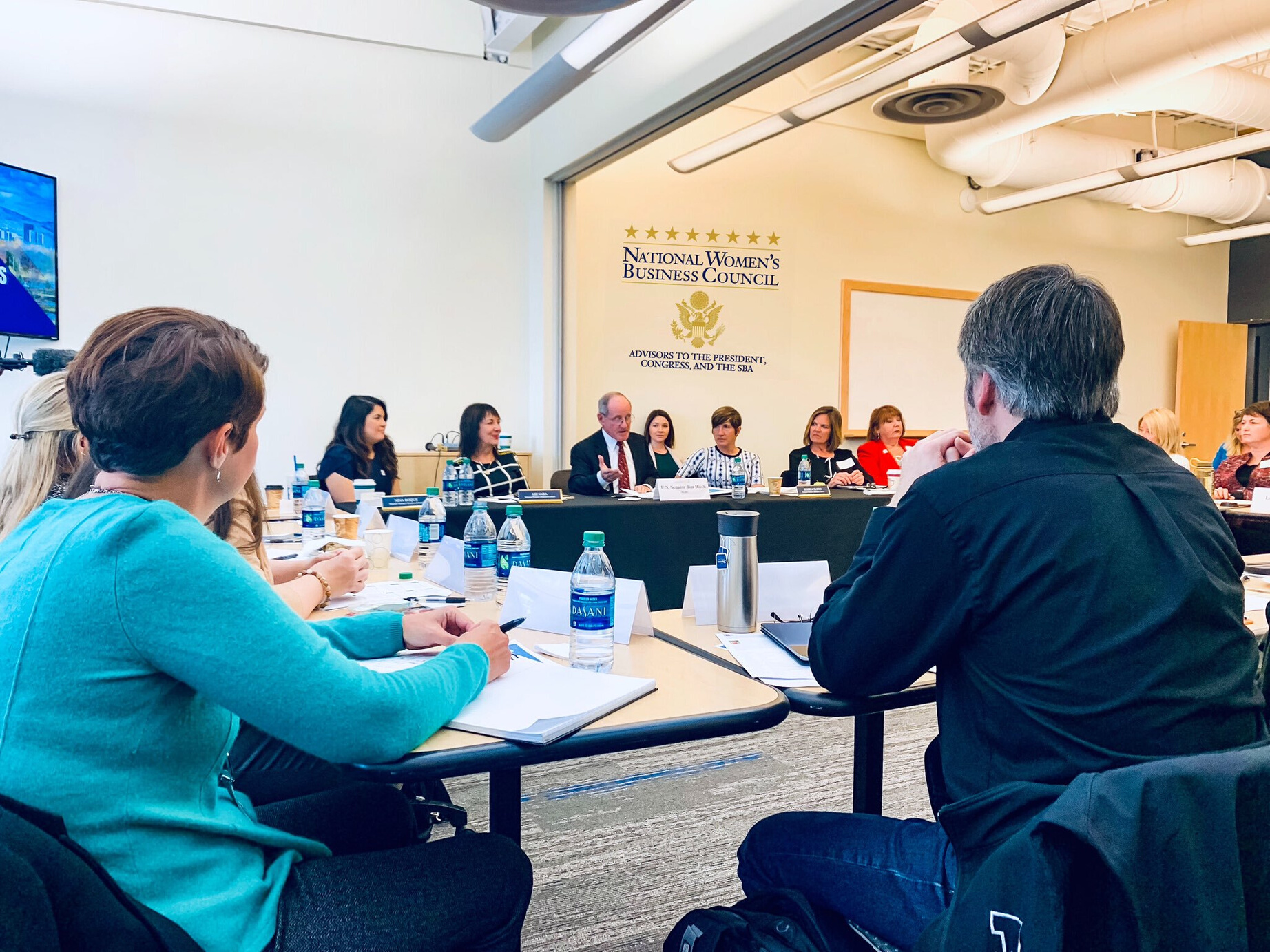 THANK YOU 
FOR JOINING 
US!
Twitter: @NWBC   |  Facebook: @NWBCgov   |  LinkedIn: National Women's Business Council
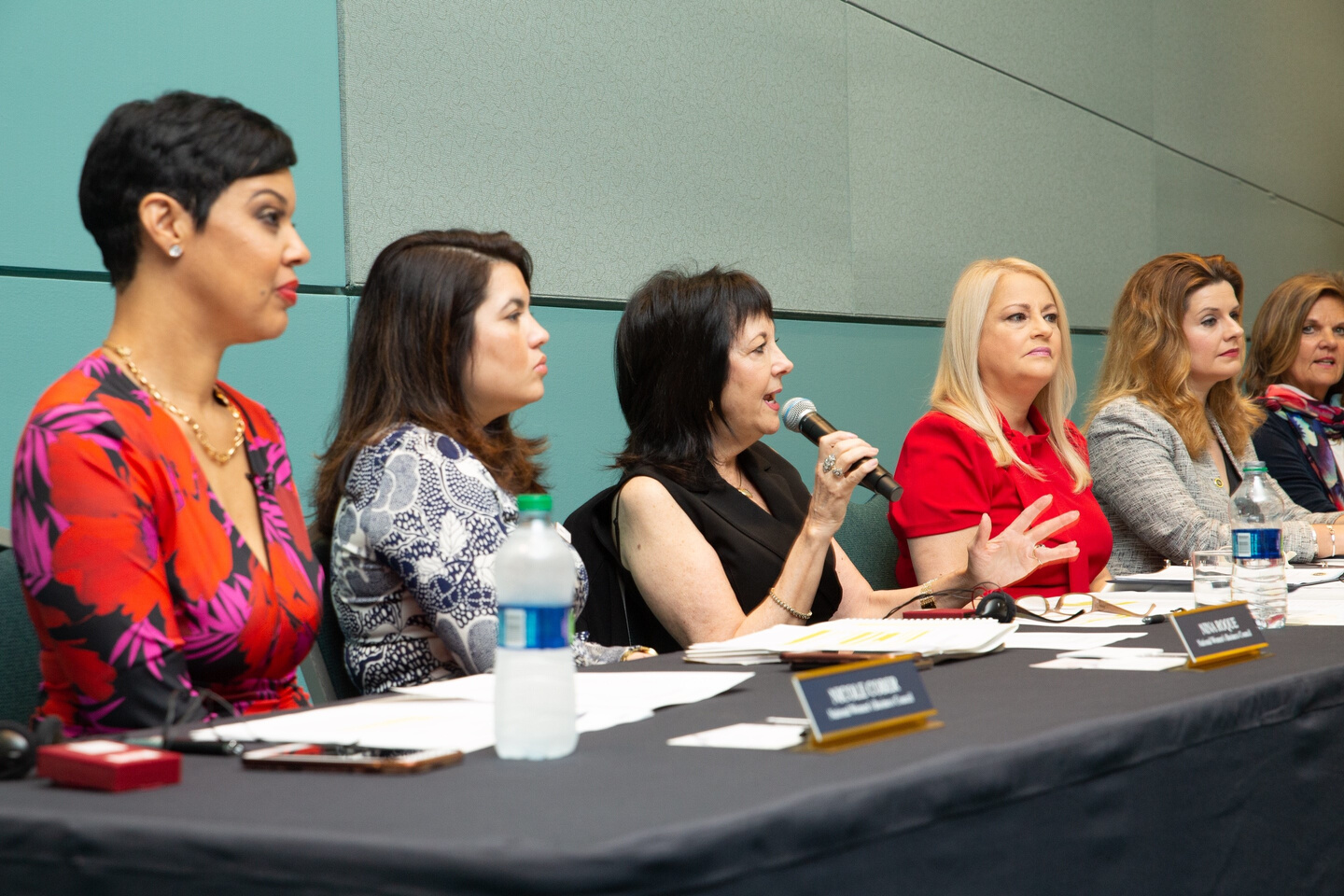 #NWBC